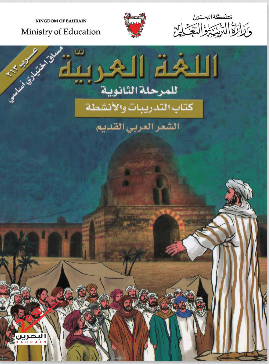 الإنتاج الكتابيّ: إنتاج نصّ حجاجيّ
اللغة العربيّة – مقرّر عرب 213(الشعر العربيّ القديم) 
الصف الثاني الثانويّ – الفصل الدراسيّ الأوّل 2021-2022م
عرب213- الإنتاج الكتابي(النمط الحجاجي)
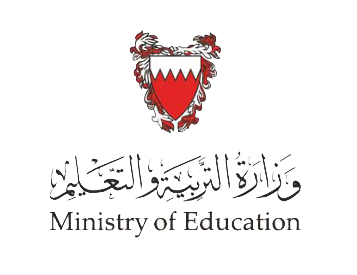 أهدافُ الدرس
يتوقَّعُ من الطالبِ في نهايةِ هذا الدَّرسِ أنْ يكونَ قادرًا على أن:

1- يوضِّح مفهوم النمط الحجاجي محددًا مكونات بنائه وأبرز مؤشراته.
2- يعيِّن مكونات بناء النمط الحجاجي والمؤشرات والشواهد في النصّ المعطى له.
3- يكمل النصّ المعطى بفقرة من النمط الحجاجي سليمة المبنى والمعنى.
4- يكتب نصًّا حجاجيًّا مكتملاً سليم المبنى والمعنى.
وزارة التربية والتعليم –الفصل الدراسي الأول 2021-2022م
عرب213- الإنتاج الكتابي(النمط الحجاجي)
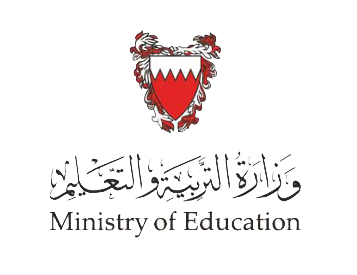 معايير القرائية
يوظّف مُكتسباته اللغويّة والأدبيّة والثقافيّة في إنتاج نصـــــــــــوص وخطابات متنوّعــــــة الأغراض والمقاصد في مختلف الأنماط الكتابيّة.
يحدّد المطلوب من موضوع الكتابة ويضبط حدوده وعناصره.
يصمّم خطة للكتابة مراعيًا وضعية التواصل الكتابي ومقاصده. 
يكتب موضوعات إنشائيّة سرديّة ووصفيّة وحجاجيّة مستوفية الخصائص الفنّيّة. 
يكتب بلغة سليمة ملائمة لطبيعة النصّ المزمع كتابته.
يكتب بخطّ واضح ومقروء، ويوزّع محتويات منتجه الكتابيّ على فضاء الورقة توزيعًا محكما.
يحيل إلى مراجع معينة للاستدلال على رأيه في قضية مطروحة أو بيان موقفه منها.
وزارة التربية والتعليم –الفصل الدراسي الأول 2021-2022م
عرب213- الإنتاج الكتابي(النمط الحجاجي)
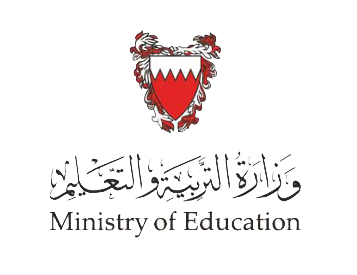 النشاط التمهيدي
مناقشة النمط الحجاجي من الجوانب الآتية :
جلسة عصف ذهني
وزارة التربية والتعليم –الفصل الدراسي الأول 2021-2022م
عرب213- الإنتاج الكتابي(النمط الحجاجي)
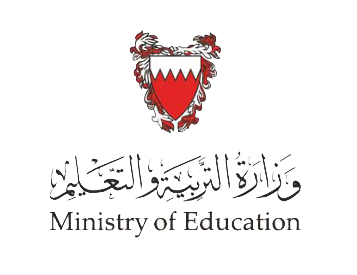 مفهوم الحجاج
المدخلإلى النمط الحجاجي
في المعجم الوسيط: حاجّهُ: مُحاجّةً وحِجاجًا، جادله ويقال احتجَّ عليه: أقام عليه الحُجة وعارضه، والحُجة من الدَّليلِ والبيّنةِ.
وفي الاصطلاح: الحجاج مجموعة من الحُجج يُؤتى بها لدعم أُطروحة معيّنةٍ أو دحضها، والحجاج يهتمُّ بالحُججِ وكيفية انتظامها في الخطاب؛ بهدف دفع الأذهان إلى التسليم بما يُعرضُ عليها من أطروحات أو زيادة في درجة ذلك التسليم.
وزارة التربية والتعليم –الفصل الدراسي الأول 2021-2022م
عرب213- الإنتاج الكتابي(النمط الحجاجي)
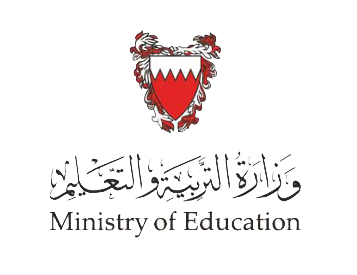 بناء النص الحجاجي
المدخلإلى النمط الحجاجي
الأطروحة 
المدعومة / المدحوضة 
(الإشكالية مدار البحث والنقاش).
سيرورة الحجاج
وتتضمن الحُجج بأنواعها وكيفية انتظامها وأسلوب عرضها.
النتيجة
(الخلاصة أو الحُكم الذي انتهى إليه المحاجّ).
وزارة التربية والتعليم –الفصل الدراسي الأول 2021-2022م
عرب213- الإنتاج الكتابي(النمط الحجاجي)
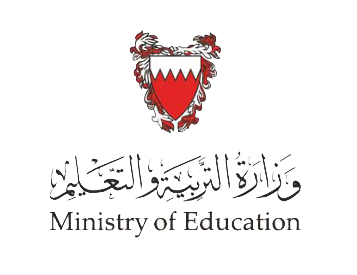 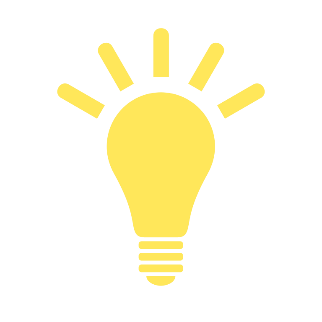 إضاءة
أبرز مؤشرات النمط الحجاجي:
1- المؤشرات التي تحيل إلى المرسل ( أنا ، نحن، ... ).
2- المؤشرات التي تحيل إلى المرسل إليه ( أنت، أنتم،... ).
3- ظروف الزمان والمكان.
4- صيغ الشرط والاستفهام والتعجب.
5- عبارات التأكيد والشكّ ( لا شكّ، بالتأكيد، قطعًا،... ).
6- النبر والتنغيم والسخرية ... بقصد إقناع القارئ أو دحض الآراء.
7- وفرة الروابط (السبب والنتيجة، التعارض والاستدراك، الإلحاق والضمّ والاستنتاج).
8- بناء النصّ غالبًا من الكليَّات (النتائج والمحصلات) إلى الجزئيّات (الأدلّة والأمثلة والشواهد ...).
9- الدقّة والوضوح في عرض الأفكار، والابتعاد عن التعقيد اللفظيّ والغموض.
وزارة التربية والتعليم –الفصل الدراسي الأول 2021-2022م
عرب213- الإنتاج الكتابي(النمط الحجاجي)
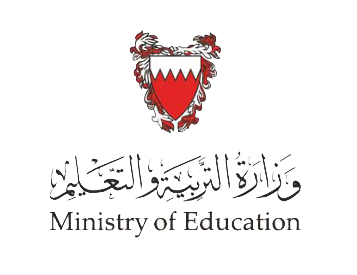 مجموعات التعلم
النَّشاط التدريبيّ الأوّل
فيما يأتي نصٌّ 
يغلب عليه النمط الحجاجيّ
عيّن مكونات بناء ذلك النمط، وأبرز المؤشّرات الدَّالة عليه مدعومةً بالشواهد.
وزارة التربية والتعليم –الفصل الدراسي الأول 2021-2022م
عرب213- الإنتاج الكتابي(النمط الحجاجي)
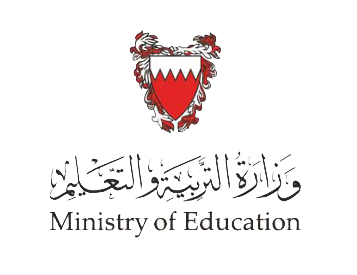 الحمامة المطوّقة والجرذ
قال دبشليم الملك لبيدبا الفيلسوف: قد سمعت مثلَ المتحابّين كيف قطع بينهما الكذوب وإلى ماذا صار عاقبة أمره من بعد ذلك. فحدّثني-إن رأيت-عن إخوان الصفاء كيف يُبتدأ تواصلهم ويَستمتع بعضهم ببعض؟ قال الفيلسوف: إنّ العاقل لا يعدل بالإخوان شيئًا. فالإخوان هم الأعوان على الخير كلّه، والمؤاسون عند ما ينوب من المكروه. ومن أمثال ذلك مثل الحمامة المطوقة والجرذ والظبي والغراب. قال الملك: وكيف كان ذلك؟
وزارة التربية والتعليم –الفصل الدراسي الأول 2021-2022م
عرب213- الإنتاج الكتابي(النمط الحجاجي)
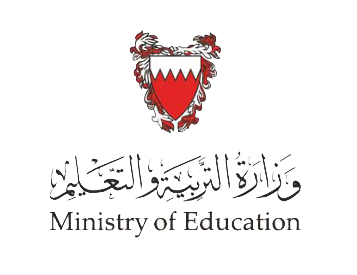 قال بيدبا: زعموا أنه كان بأرض (سكاوندجين)، عند مدينة (داهر)، مكان كثير الصيد، ينتابه الصيادون، وكان في ذلك المكان شجرة كثيرة الأغصان ملتفة الورق فيها وكر غراب فبينما هو ذات يوم ساقط في وكره إذ بصر بصياد قبيح المنظر، سيئ الخلق، على عاتقه شبكة، وفي يده عصًا، مقبلاً نحو الشجرة، فذعر منه الغراب؛ وقال: لقد ساق هذا الرجل إلى هذا المكان إما حَيني وإما حَين غيري. فلأثبتن مكاني حتى أنظر ماذا يصنع. ثُمَّ إنَّ الصيّاد نصب شبكته، ونثر عليها الحبّ، وكَمَنَ قريبًا منها، فلم يلبث إلا قليلًا، حتى مرّت به حمامة يقال لها المطوَّقة، وكانت سيدة الحمام ومعها حمامٌ كثيرٌ؛ فعَمِيَت هي وصواحبها عن الشَّرَكِ، فوقعنَ على الحبِّ يلتقطنه فعلقن في الشبكة كلهن؛ وأقبل الصيادُ فرحًا مسرورًا. فجعلت كلُّ حمامةٍ تضطرب في حبائلها وتلتمس الخلاص لنفسها.
وزارة التربية والتعليم –الفصل الدراسي الأول 2021-2022م
عرب213- الإنتاج الكتابي(النمط الحجاجي)
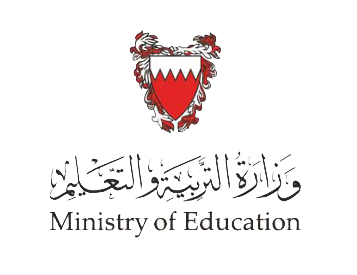 قالت المطوَّقةُ: لا تَخَاذلن في المعالجة ولا تكن نفس إحداكنّ أهم إليها من نفس صاحبتها؛ ولكن نتعاون جميعًا، فنقلع الشبكة فينجو بعضنا ببعض؛ فقلعن الشبكة جميعهن بتعاونهن، وعلون في الجوِّ؛ ولم يقطع الصيّاد رجاءه منهن، وظنّ أنّهن لا يجاوزن إلاّ قريبًا ويقعن. فقال الغرابُ: لأتبعهن وأنظر ما يكون منهن. فالتفتت المطوَّقة فرأت الصيّاد يتبعهن. فقالت للحمام: هذا الصيّاد مجدٌّ في طلبكنّ، فإن نحن أخذنا في الفضاء لم يخف عليه أمرنا ولم يزل يتبعنا وإن نحن توجهنا إلى العمران خفي عليه أمرنا، وانصرف. وبمكان كذا جرذٌ هو لي أخ؛ فلو انتهينا إليه قطع عنا هذا الشرك. ففعلن ذلك. وأيس الصيّاد منهن وانصرف. وتبعهن الغراب. فلما انتهت الحمامة المطوّقة إلى الجرذ، أمرت الحمام أن يسقطن، فوقعن؛ وكان للجرذ مائة جحرٍ للمخاوف فنادته المطوّقة باسمه، وكان اسمه (زيرك)، فأجابها الجرذ من جحره: من أنت؟ قالت: أنا خليلتك المطوقة.
وزارة التربية والتعليم –الفصل الدراسي الأول 2021-2022م
عرب213- الإنتاج الكتابي(النمط الحجاجي)
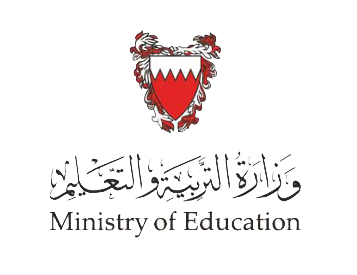 فأقبل إليها الجرذ يسعى، فقال لها: ما أوقعك في هذه الورطة؟ قالت له: ألم تعلم أنه ليس من الخير والشر شيء إلا هو مقدرٌ على من تصيبه المقادير، وهي التي أوقعتني في هذه الورطة؛ فقد لا يمتنع من القدر من هو أقوى مني وأعظم أمرًا، وقد تنكسف الشمس والقمر إذا قضي ذلك عليهما. ثم إن الجرذ أخذ في قرض العقد الذي فيه المطوَّقة. فقالت له المطوَّقة: ابدأ بقطع عقد سائر الحمام، وبعد ذلك أقبل على عقدي، وأعادت ذلك عليه مرارًا، وهو لا يلتفت إلى قولها، فلما أكثرت عليه القول وكررت، قال لها: لقد كررت القول عليّ كأنك ليس لك في نفسك حاجة، ولا لك عليها شفقة، ولا ترعين لها حقًّا. قالت: إني أخاف، إن أنت بدأت بقطع عقدي أن تمل وتكسل عن قطع ما بقي؛ وعرفت أنك إن بدأت بهنَّ قبلي، وكنت أنا الأخيرة لم ترضَ وإن أدركك الفتور أن أبقى في الشرك. قال الجرذ: هذا مما يزيد الرغبة والمودة فيك. ثم إن الجرذ أخذ في قرض الشبكة حتى فرغ منها، فانطلقت المطوَّقة وحمامها معها.
وزارة التربية والتعليم –الفصل الدراسي الأول 2021-2022م
الحمامة المطوّقة والجرذ لابن المقفع.
عرب213- الإنتاج الكتابي(النمط الحجاجي)
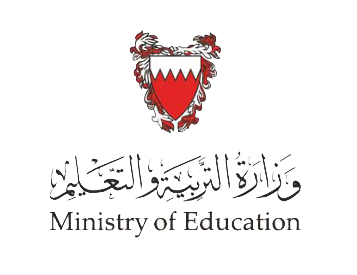 بناء النص الحجاجي
إجابة النّشاط التدريبيّ الأوّل
الأطروحة: 
إنّ العاقل لا يعدل بالإخوان شيئًا.
سيرورة الحجاج: 
قصّة الحمامة المطوّقة والجرذ.
النتيجة: 
انغلاق النصّ على نجاح تدبير الحمامة وتحقيق التوافق المنشود بين الحجة والأطروحة.
وزارة التربية والتعليم –الفصل الدراسي الأول 2021-2022م
عرب213- الإنتاج الكتابي(النمط الحجاجي)
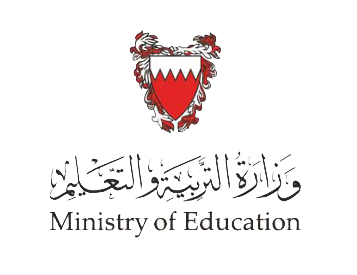 تابع إجابة النّشاط التدريبيّ الأوّل
مؤشرات النمط الحجاجي والشواهد في نصّ الحمامة المطوّقة والجرذ:
الطلب – أقوال الملك
جواب الطلب– أقوال  الفيلسوف
وزارة التربية والتعليم –الفصل الدراسي الأول 2021-2022م
عرب213- الإنتاج الكتابي(النمط الحجاجي)
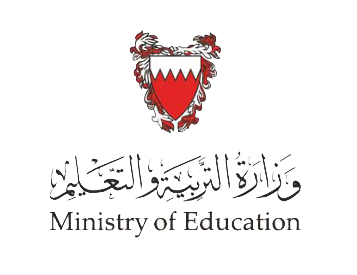 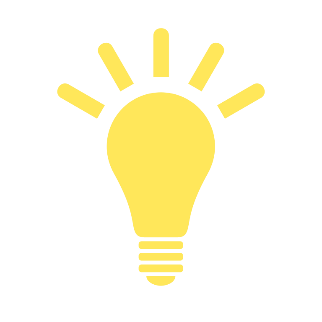 النَّشاط التدريبيّ الثّاني
ورش العمل
عُدْ إلى كتابِ "كليلة ودمنة" لعبدالله بن المقفع، واقرأ حكاية «الثعلب والطبل»، ثم اجعلها مكان قصة «الحمامة المطوّقة والجرذ» في حوارِ الملك والفيلسوف (بالمقطع الأوّل من النصّ)، وذلك في فقرةٍ واحدةٍ مراعيًّا مؤشرات النمط الحجاجي وادعمها بالشواهد.
وزارة التربية والتعليم –الفصل الدراسي الأول 2021-2022م
عرب213- الإنتاج الكتابي(النمط الحجاجي)
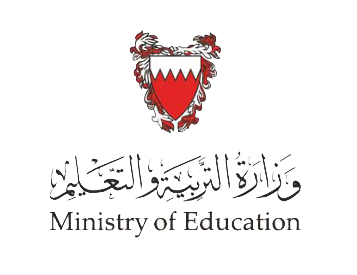 نموذج إجابة النّشاط التدريبيّ الثّاني
قالَ دبشليمُ الملكُ لبيدبا الفيسلوفِ: قد سمِعْتُ مَثَلَ الشيء الصغير كيف يكون له شأنٌ عظيمٌ، وكيف يُحْتَاجُ إليه رغم صِغَره. فحدّثْني، إنْ رأيتَ، عنِ الشيء العظيمِ الذي يُظَنُّ به النفعُ وهو صِفْرٌ منه. قال الفيلسوفُ: إنّ العاقلَ مَنْ لا يغترّ بظاهِر الأشياءِ، ولا يُصدِر الأحكامَ إلّا بعد الاختبار، فالتجربة هي أساس الرأي عندَ الحُكماء. 
	ومِنْ أمْثال ذلك مَثَلُ الثعلبِ والطبلِ. قال الملكُ: وكيف كان ذلك؟ قال الفيلسوفُ: زعموا أنَّ ثعلبًا أتَى أَجَمَةً فيها طبلٌ مُعلّقٌ على شجرةٍ، وكلّما هبّتِ الريحُ على أغصانِ تلك الشجرةِ حرّكَتْها، فضربتِ الطبلَ، فسُمِعَ له صوتٌ عظيمٌ باهرٌ. فتوجّهَ الثعلبُ نحوَهُ لأجلِ ما سَمِع من عظيمِ صوتِه، فلمّا أتاهُ وجدَهُ ضخــمًا، فأيقنَ في نفسَه بكثرةِ الشحمِ و اللّحمِ، فعالجَهُ حتى شقَّهُ. فلمّا رآهُ أجْوَفَ لا شيءَ فيه قالَ: لا أدري، لعلَّ أفشلَ الأشياءِ أجهرُهَا صوتًا و أعظَمُها جُثّةً.
وزارة التربية والتعليم –الفصل الدراسي الأول 2021-2022م
عرب213- الإنتاج الكتابي(النمط الحجاجي)
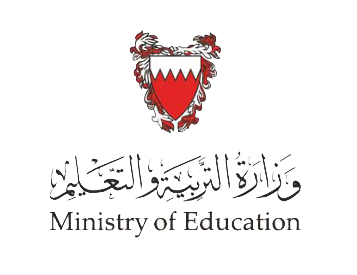 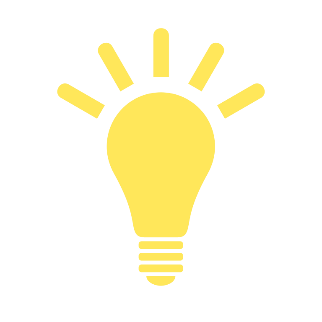 النَّشاط التدريبيّ الثّالث
تكليفات فردية
اكتب نصًّا تتناول فيه دور المرأة في المجتمع
مع مراعاة ما يلزم في بناء النمط الحجاجي (الأطروحة، سيرورة الحجاج، النتيحة)، وادعمه بالمؤشرات والشواهد الكافية.
وزارة التربية والتعليم –الفصل الدراسي الأول 2021-2022م
عرب213- الإنتاج الكتابي(النمط الحجاجي)
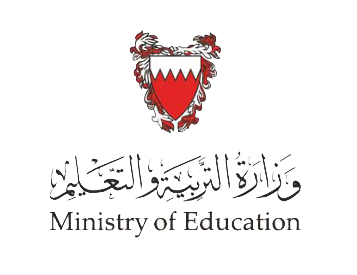 نموذج إجابة النّشاط التدريبيّ الثّالث
يقولُ بعضُ الرجال إنّ هذه المَدَنيَّةَ إنّما هي زراعةٌ وصِناعَةٌ وأدواتٌ وآلاتٌ وثقافةٌ وعُلومٌ وفُنونٌ وآدابٌ، فأين المرأةُ مِن كلّ ذلك؟ الرجلُ هو الذي ابتكَرَ وأنتجَ، والمرأةُ تَستغلُّ ذلك الإنتاجَ وتَستَهلِكُه.
          أمّا أنا فأقول إنّ المرأةَ تقومُ بِدورِها في المجتمع بكفاءة وأَلْمَعِيَّة، وتُساهِمُ في بِناء صَرحِ المَدَنيّة مثلها مثل الرجل، تَجدُها في المؤتمرات الاجتماعيّة، والمُنظَّمات الاقتصاديّة، والهيئات العلميّة، حتّى مؤتمرات السياسة الدوليّة تشترك المرأةُ فيها عُضوًا وموظّفةً ومُترجِمَةً ومُحرِّرَةً، فما بالُك بِمؤتمر العائلة، والعائلةُ خليّة المجتمع ولبِنَتُه ونسيجُه، أو هي بالأحرى نواتُه الأساسيّة التي تتناسقُ حولَها دوائرُ النشاط والحضارة.
        وكما تكون العائلة يكون المجتمع، وإذا جاز لي التشبيهُ هنا قلتُ إنّ المرأةَ دعامةُ العائلة وجوُّها وروحُها، أمّا الرجلُ فجُدران العائلة وواجهتُها وسقفُها. وهل مِن قيامٍ للجدران، وهل مِن مَتانَةٍ للسقف بغير أساسٍ مكين؟
          إذًا على الرجال الذين يُنكرون فضلَ المرأة على المدَنيّة الحديثة أن يُغيّروا مِن نظرتِهم هذه، وإلّا قُلنا لهم إنّ فضلَها أسبقُ مِن فضلِكم.                                                                                                      مي زيادة
الأطروحة:
سيرورة الحجاج:
النتيجة:
وزارة التربية والتعليم –الفصل الدراسي الأول 2021-2022م
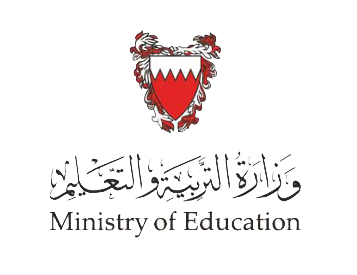 أشكركموإلى لقاء في درس آخر
وزارة التربية والتعليم –الفصل الدراسي الأول 2021-2022م